ZNANSTVENI ZAPIS BROJA (PRIRODA)
Primjer
Prva šuma nastala je prije 360 milijuna godina,odnosno prije 3,6 ×10⁸ godina
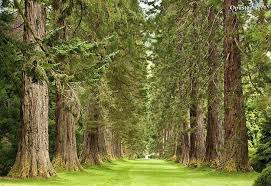 Površina šuma u RH iznosi 2,5 milijuna hektara2,5×10⁶ha
Godišnje na svijetu izgori 7,2 × 10⁷ km² šuma.
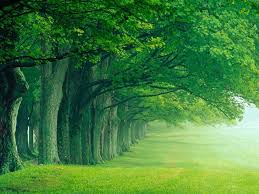 Hrvatske šume dnevno proizvedu 5*10 ⁶ tona kisika.
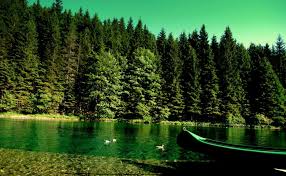 Izradila: Erika Hat